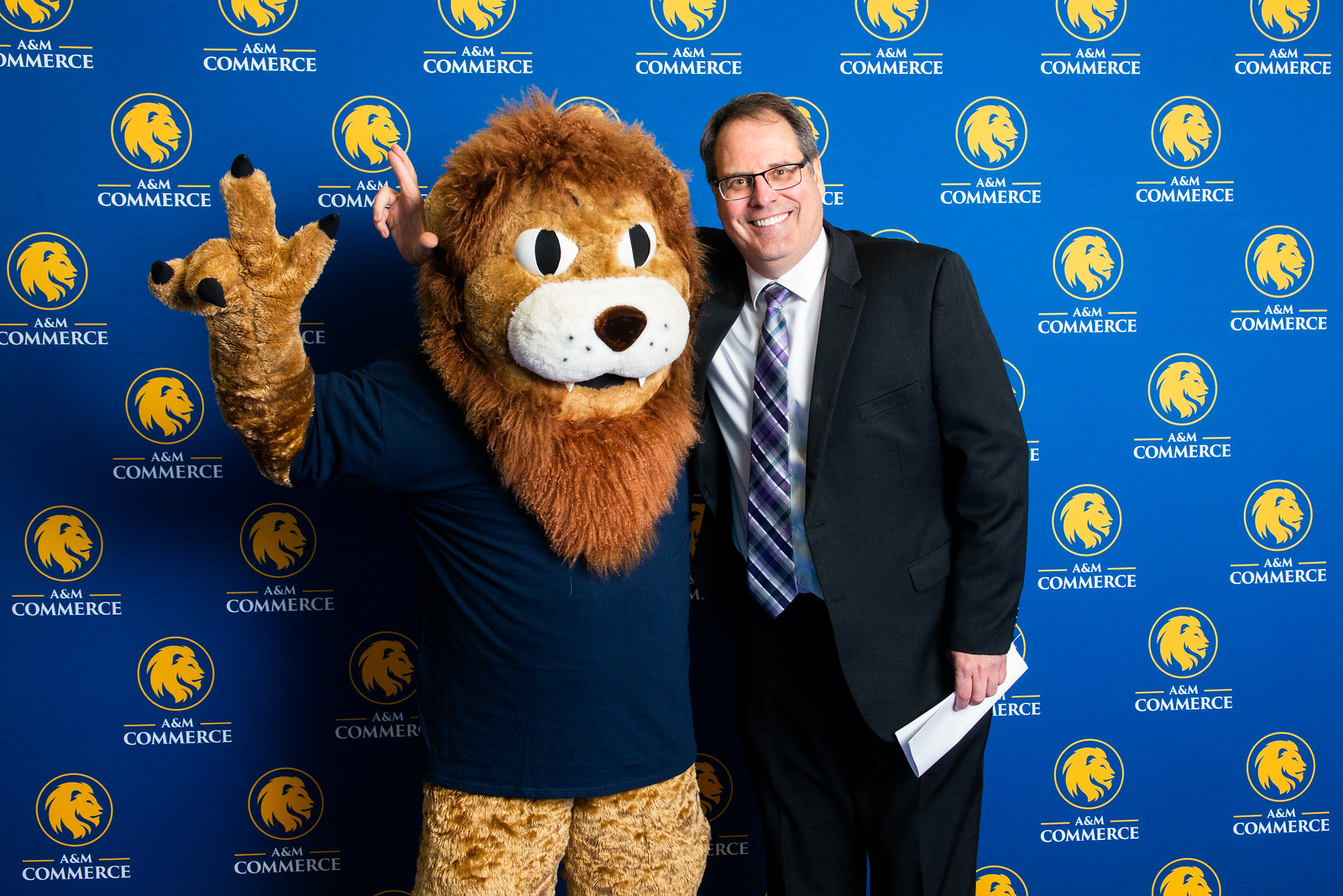 FAST FACTS
INSTITUTIONAL RESEARCH
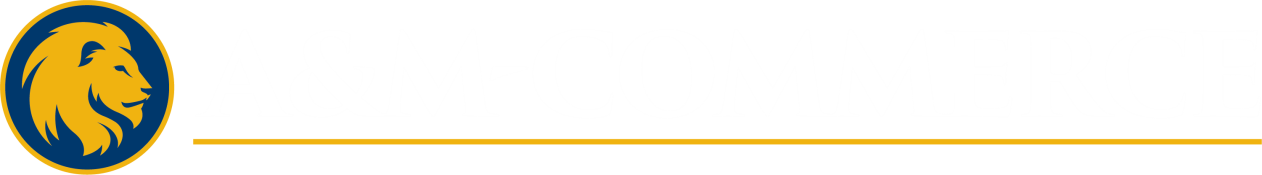 Academic Year 2018-2019
Source: http://www.tamuc.edu/IER
New Freshman Applied Admitted & Enrolled by gender
Fall 2018
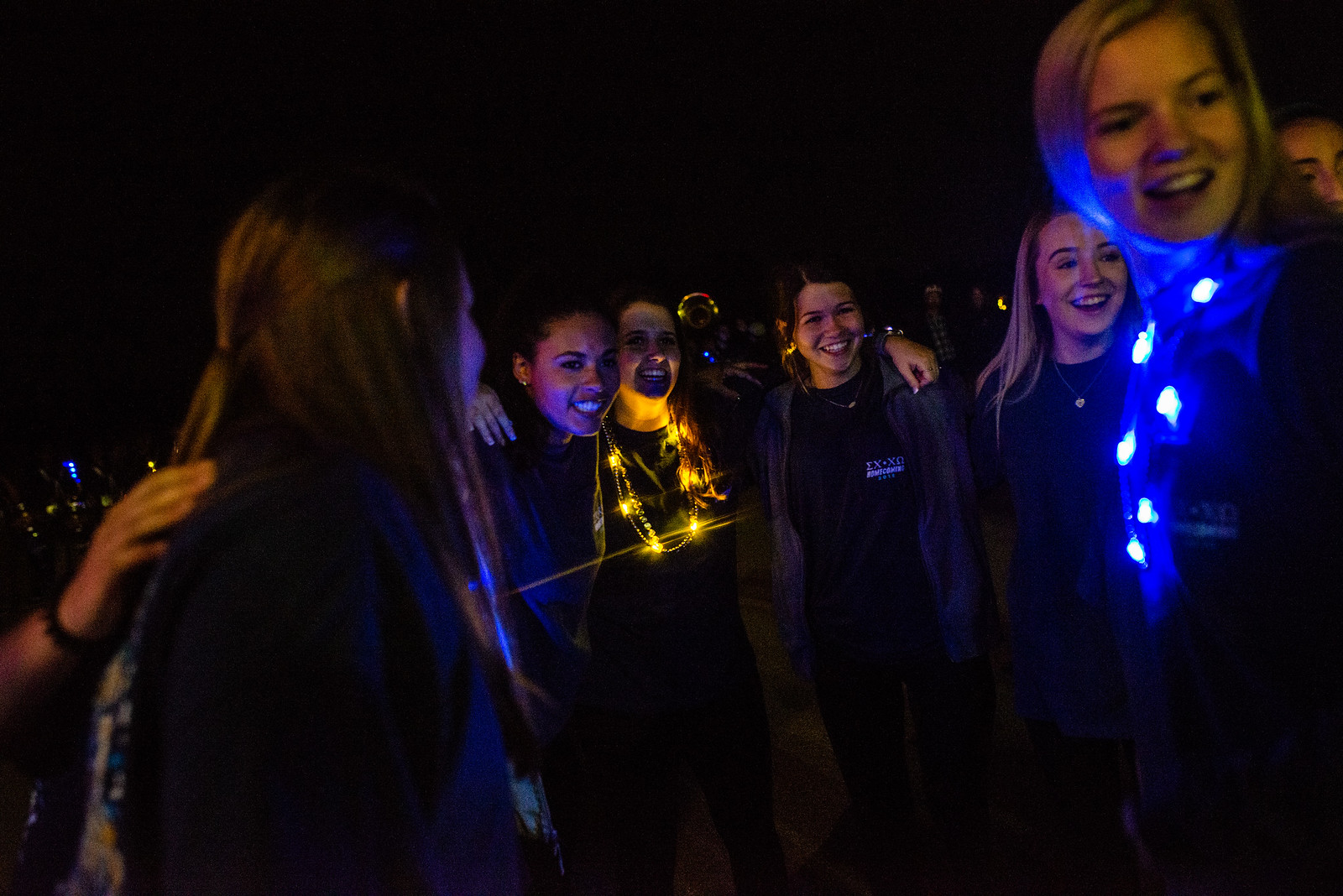 *Admitted as a percentage of Applied, and Enrolled as Percentage of Admitted.
Source: Local Banner Data, not certified
SAT/ACT Comparison for Enrolled Students
Fall 2018
SAT Math
SAT Evidence Based Reading and Writing
ACT Composite
Source: Local Banner Data, not certified; only tests taken in 2018 included.
SAT Averages from The College Board 2018 Report
[Speaker Notes: SAT Writing data is not available for 2017.]
One Year PERSISTENCE Rate 
First-Time, Full-Time Undergraduate
Entering Cohort Fall 2017, as of Fall 2018
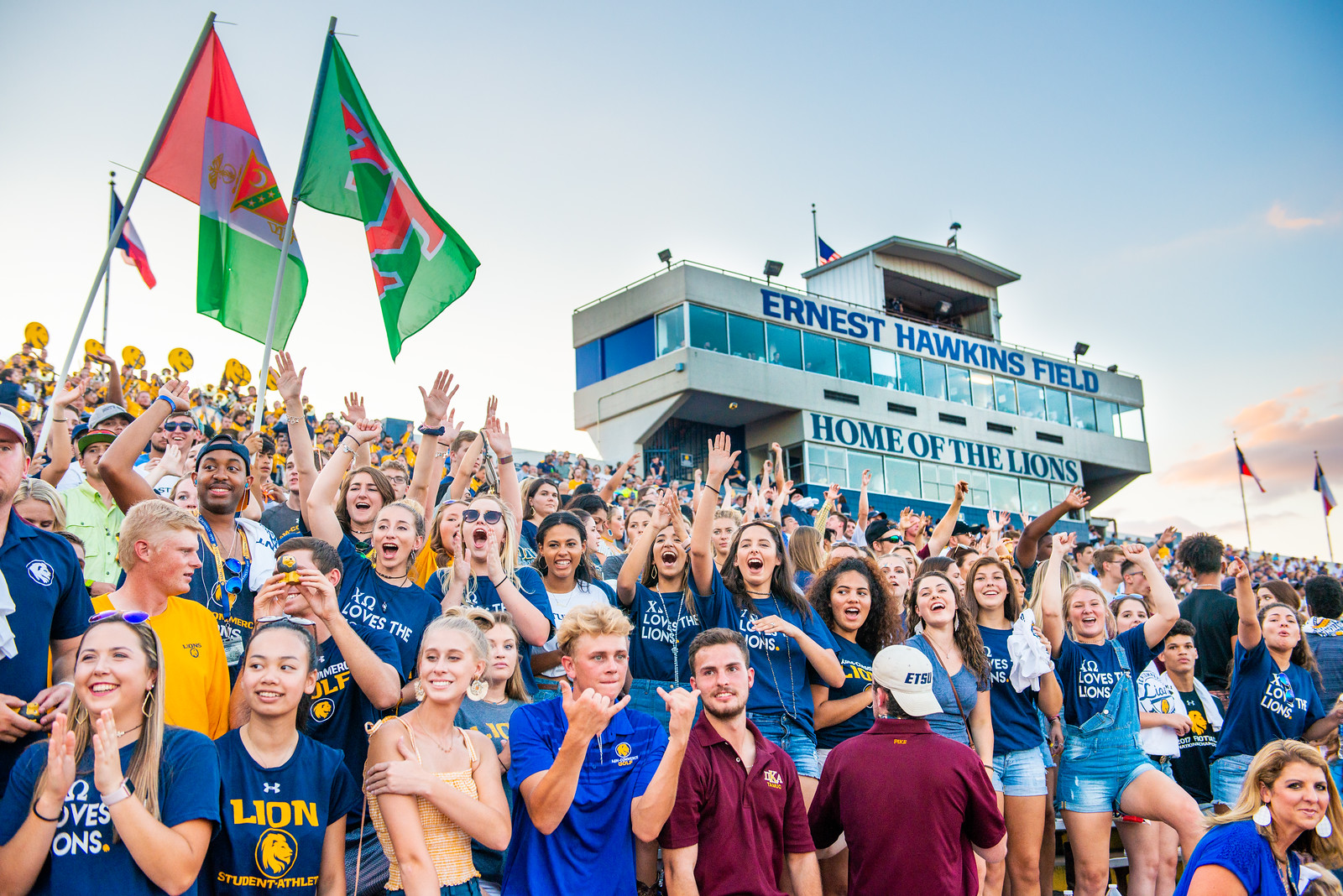 Source: Accountability Report
[Speaker Notes: Total cohort isn’t mentioned in the white ppt so persistence rate may differ.]
Graduation Rate as of 2018
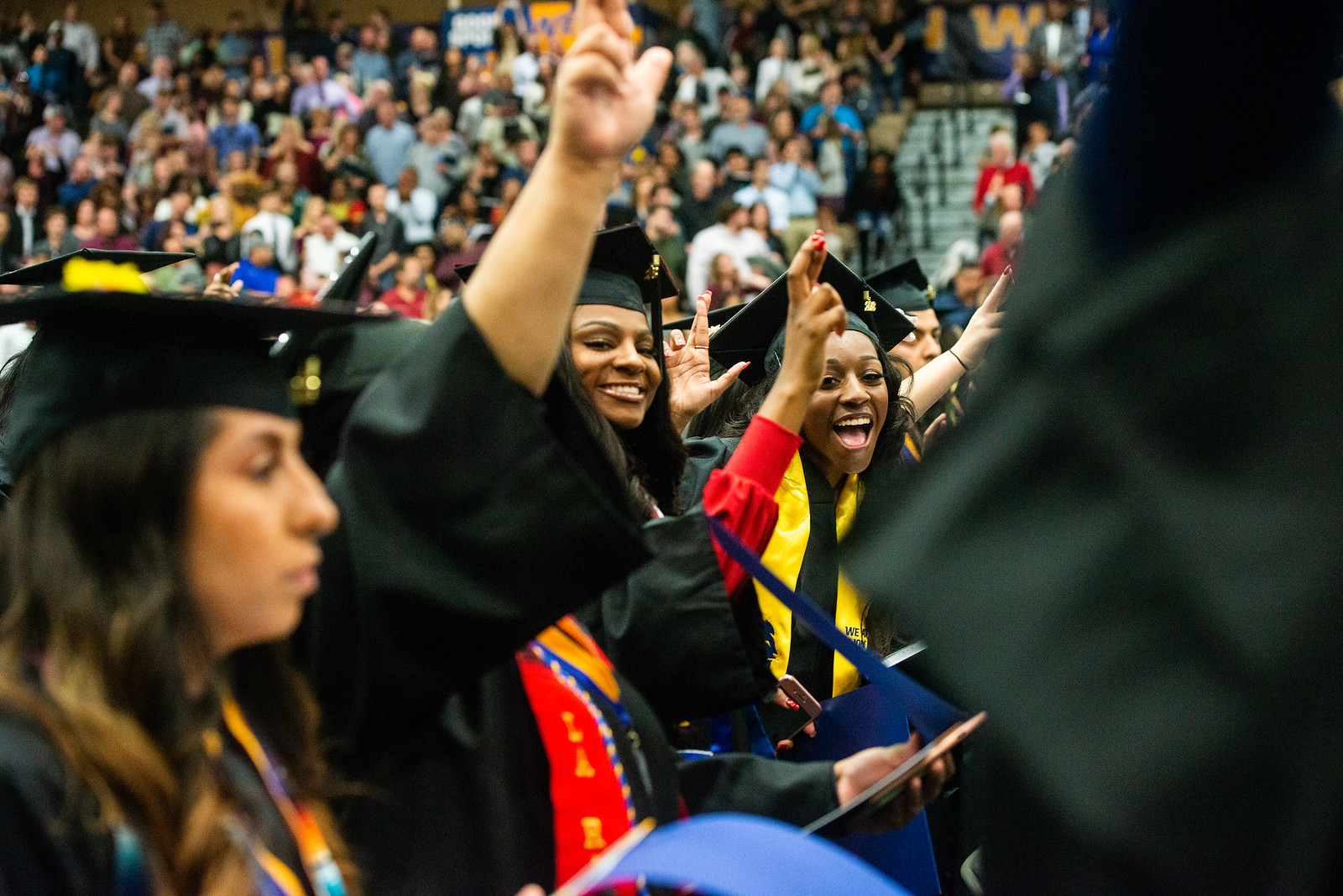 Source: Accountability Report
Top Feeder Schools
First Time in College Fall 2018
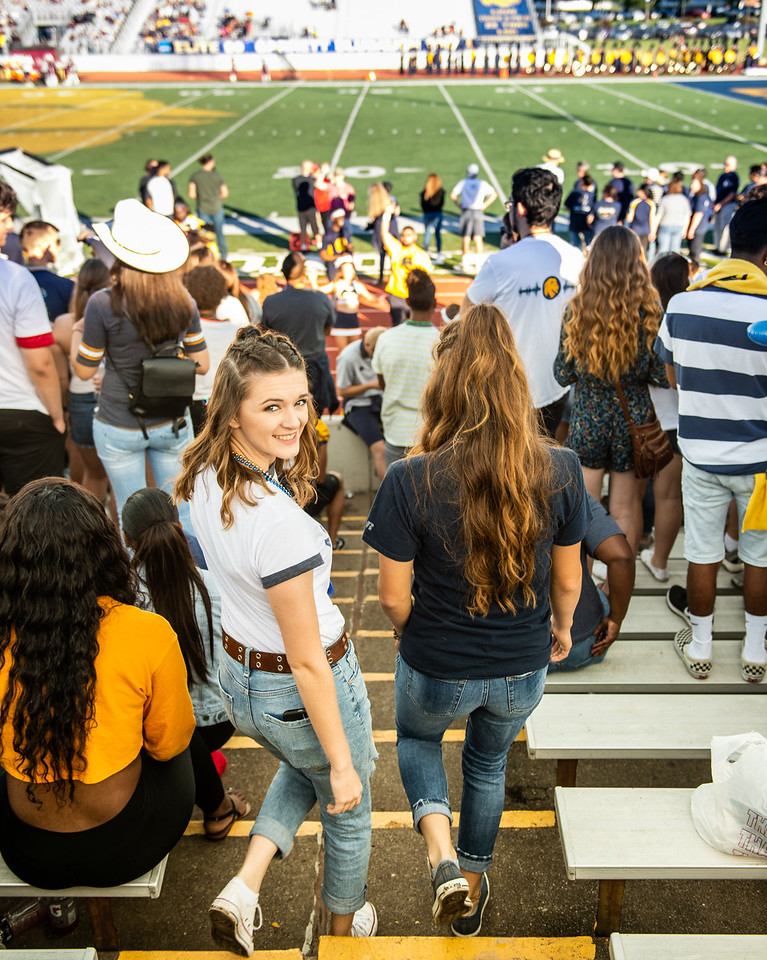 Source: CBM001, Certified Data
Overall Headcount Enrollment 
by College and Classification
Fall 2018
Total: 3470
Total: 3792
Total: 313
Total: 2915
Total: 1645
Source: CBM001, Certified Data
[Speaker Notes: % of share per college is calculated by total number students enrolled for 2017 i.e. 12490. Could not update College of Education %share – 4079/12490 = 32.65% but the pie chart is updated.]
Age Distribution by Level
Fall 2018
Source: CBM001, Certified Data
Enrollment by Demographic
Fall 2018
By Gender
FEMALE
7479
61.95%
MALE
4,593
38.05%
Source: CBM001, Certified Data
Fall Enrollment Trend
10-Year
Source: CBM001, Certified Data
First-Time Transfer Students Top Feeder Schools
Fall 2018
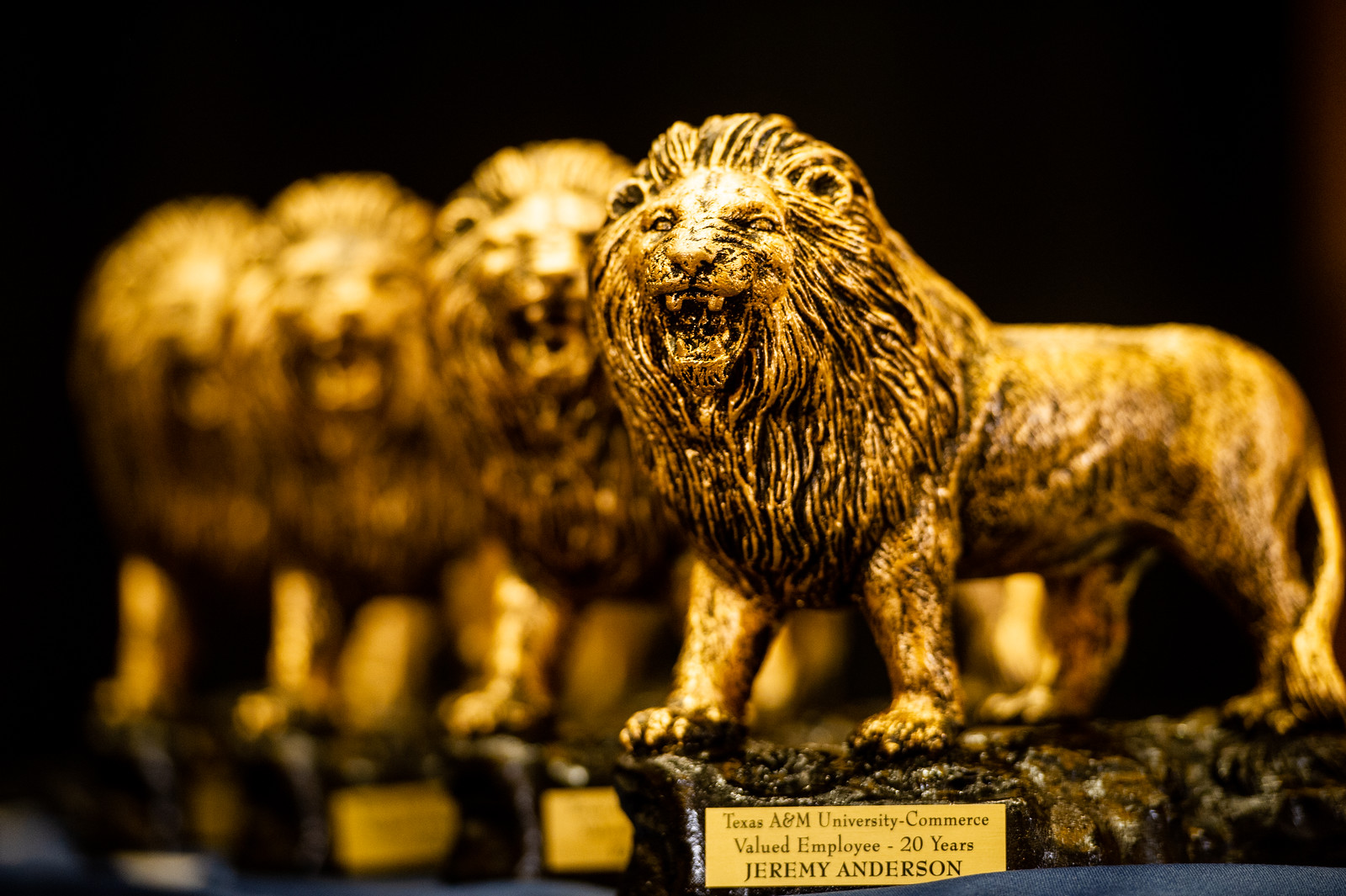 Source: CBM001, Certified Data
Enrollment by Residency
Fall 2018
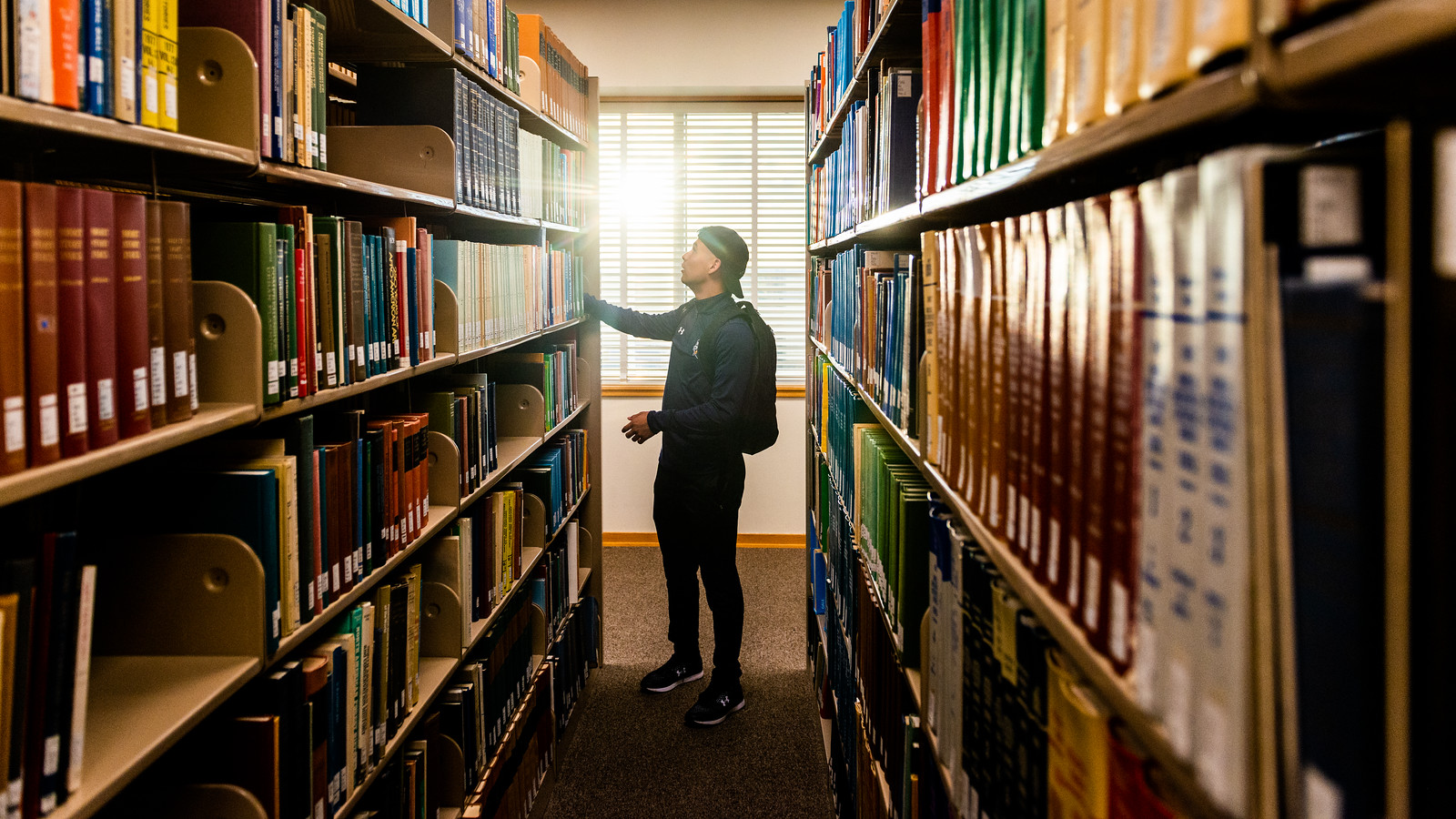 Source: CBM001, Certified Data
Distribution of Total In-State Enrollment
Fall 2018
Source: CBM001, Certified Data. All Degree Levels
Enrollment BY geographic origin
Fall 2018
Top 10 Countries
Top 10 States
Top 10 Counties
Source: CBM001, Certified Data. All Degree Levels
Top Program AREAS by Level Fall 2018
Source: CBM001, Certified Data.
Undergraduate Tuition & Fees
Academic Year 2018-2019
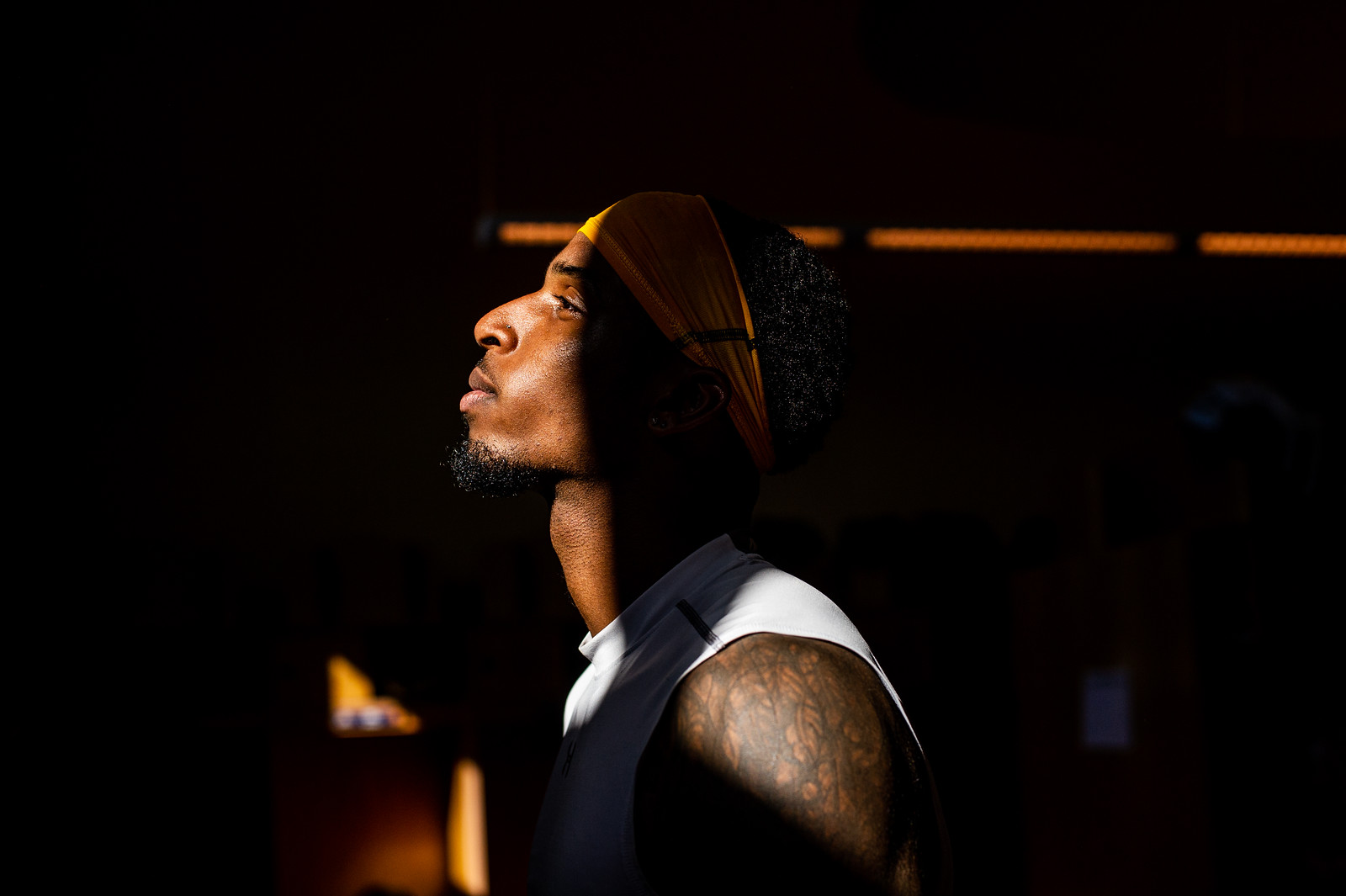 Source: IPEDS Institutional Characteristics 2017-18
Graduate Tuition & Fees
Academic Year  2018-2019
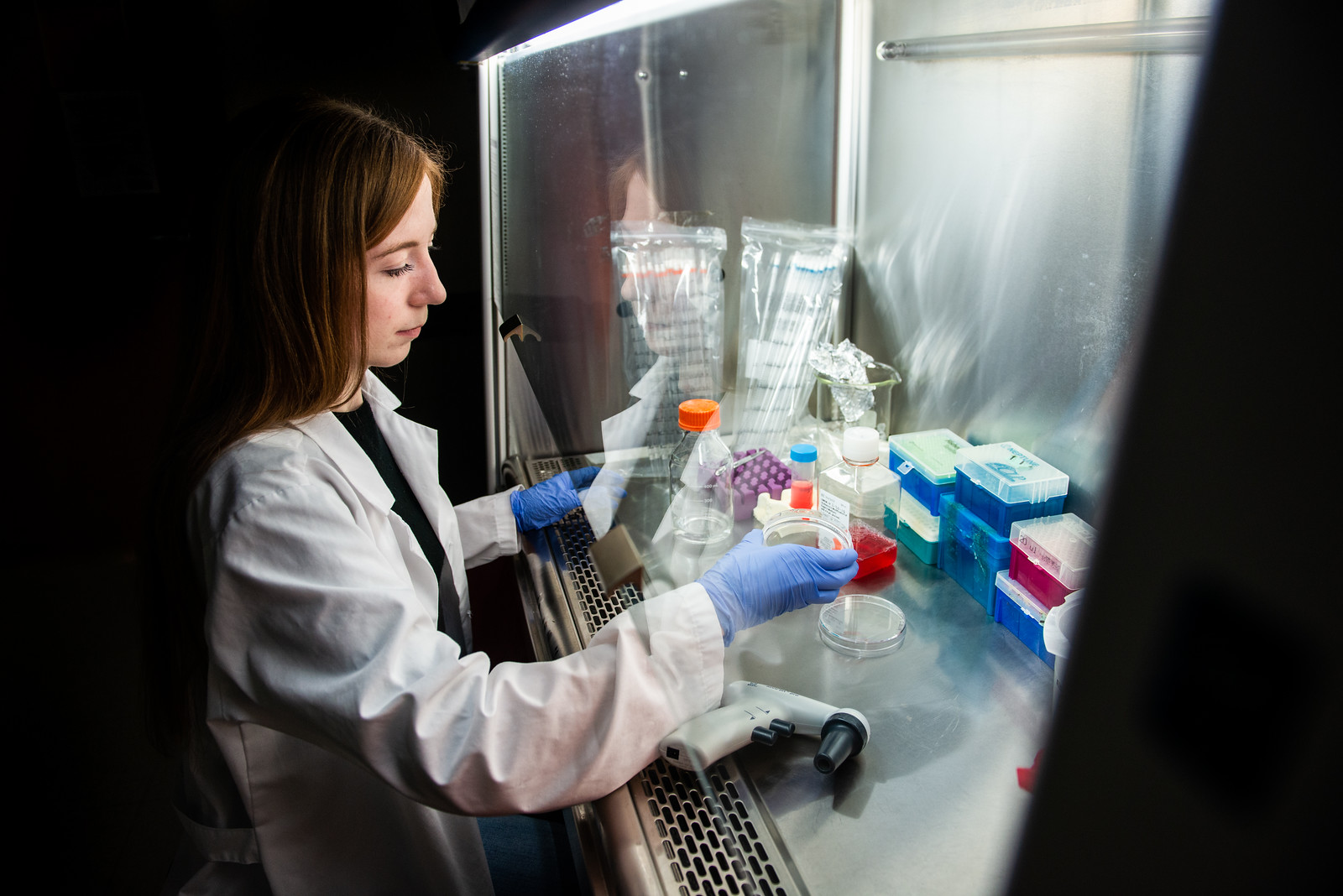 Source: IPEDS Institutional Characteristics 2016-17
Top Degrees Conferred 
Academic Year 2017-18
Source: CBM009, Certified Data
Degrees Awarded by College 
Academic Year 2018-2019
Source: CBM009, Certified Data
Degrees Awarded
By Gender and Degree Level
Source: CBM009, Certified Data
Student/Faculty Ratio by College
Fall 2018
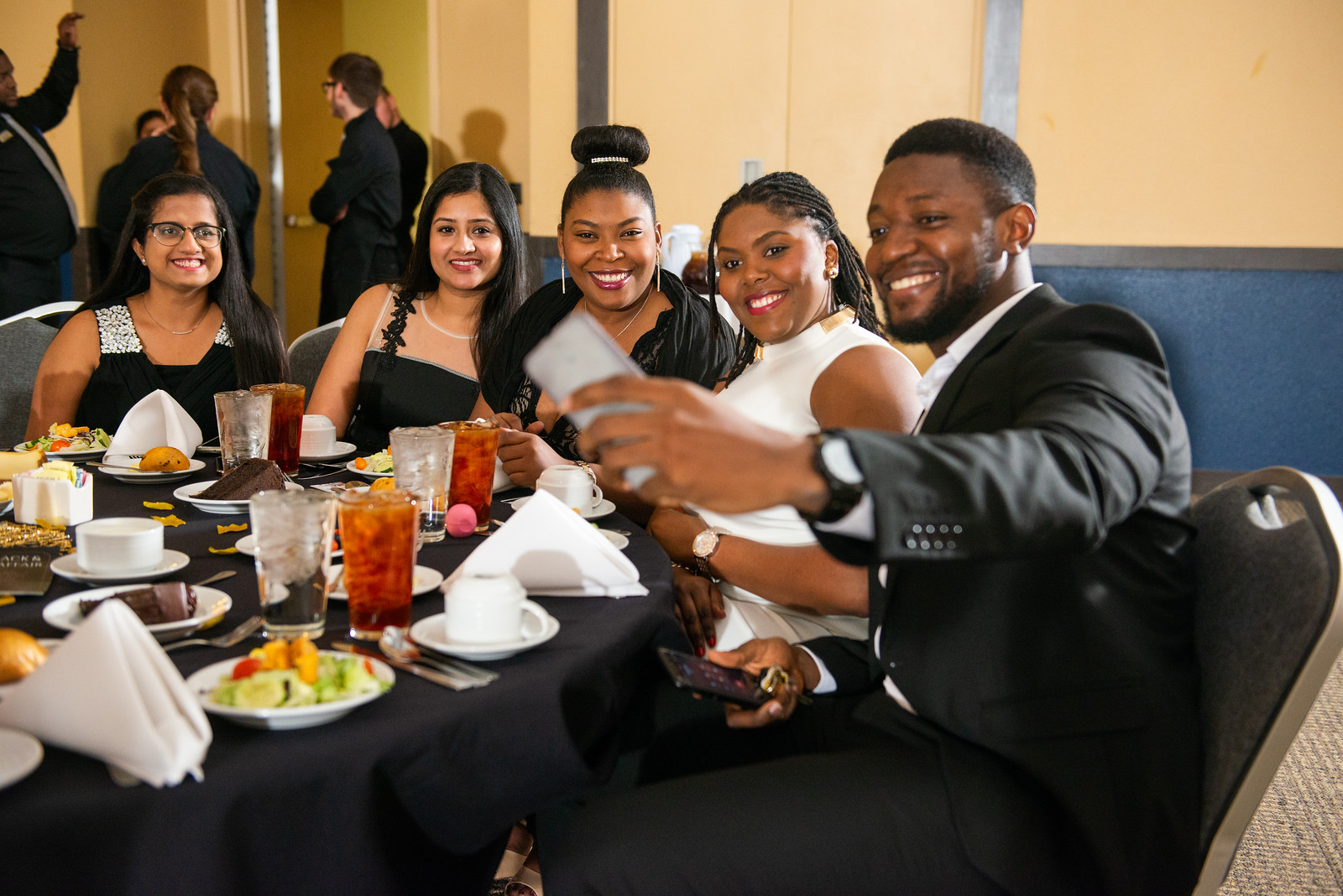 FTSE: Full-Time Student Equivalent, CBM001, Certified
FTE: Full-Time Faculty Equivalent, Local Data
2018-2019 IPEDS Human Resources
is not in the IER shared drive as of 3/6/2019
Employment Characteristics
Academic Year 2017-2018
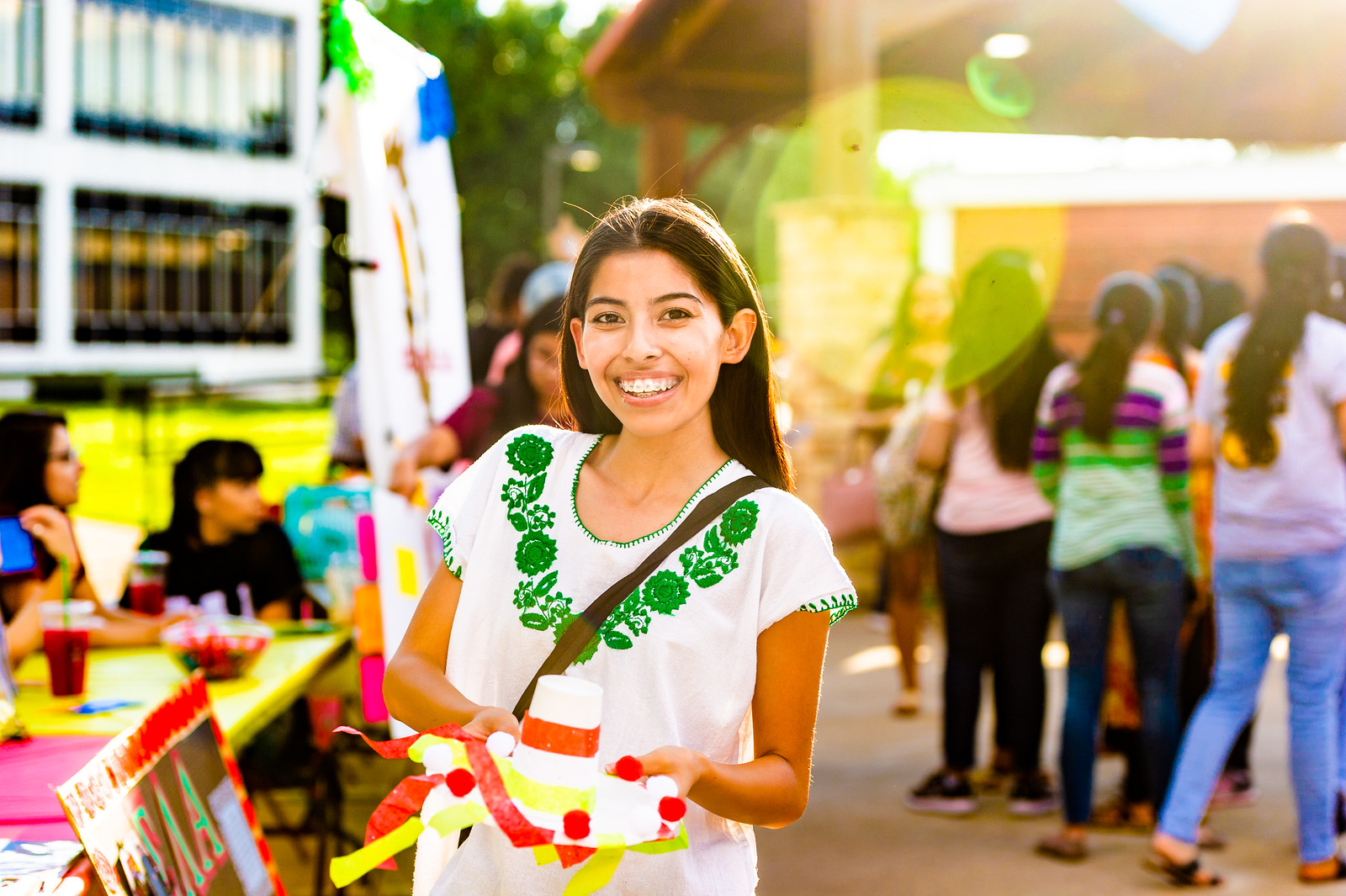 Source: IPEDS-Human Resources